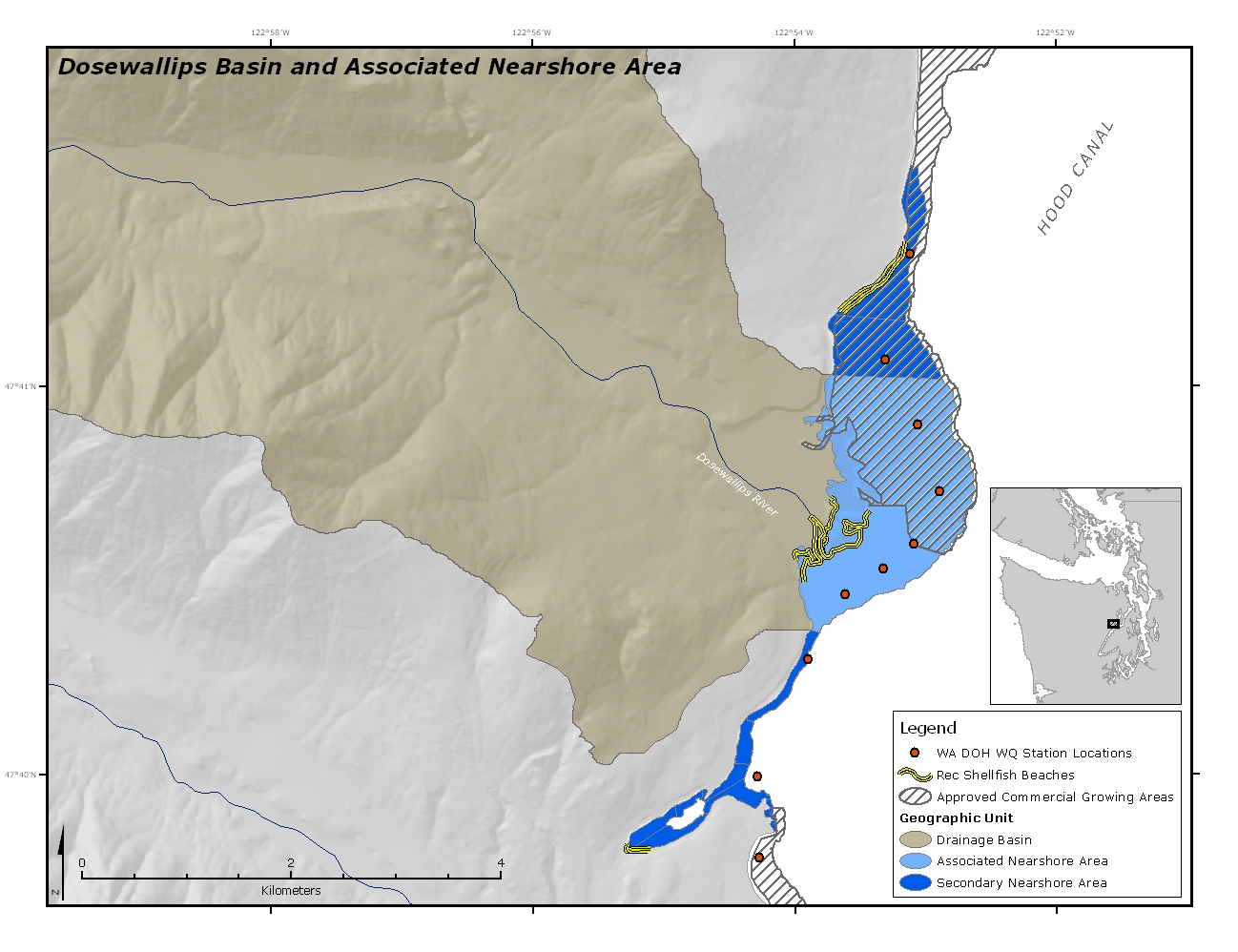 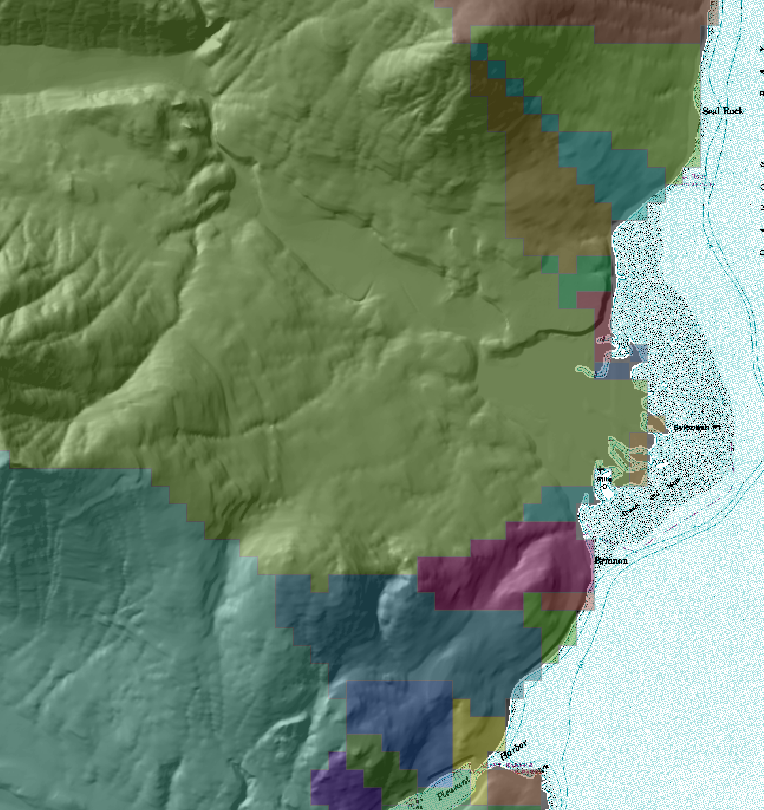 A
B
[Speaker Notes: Dosewallips]
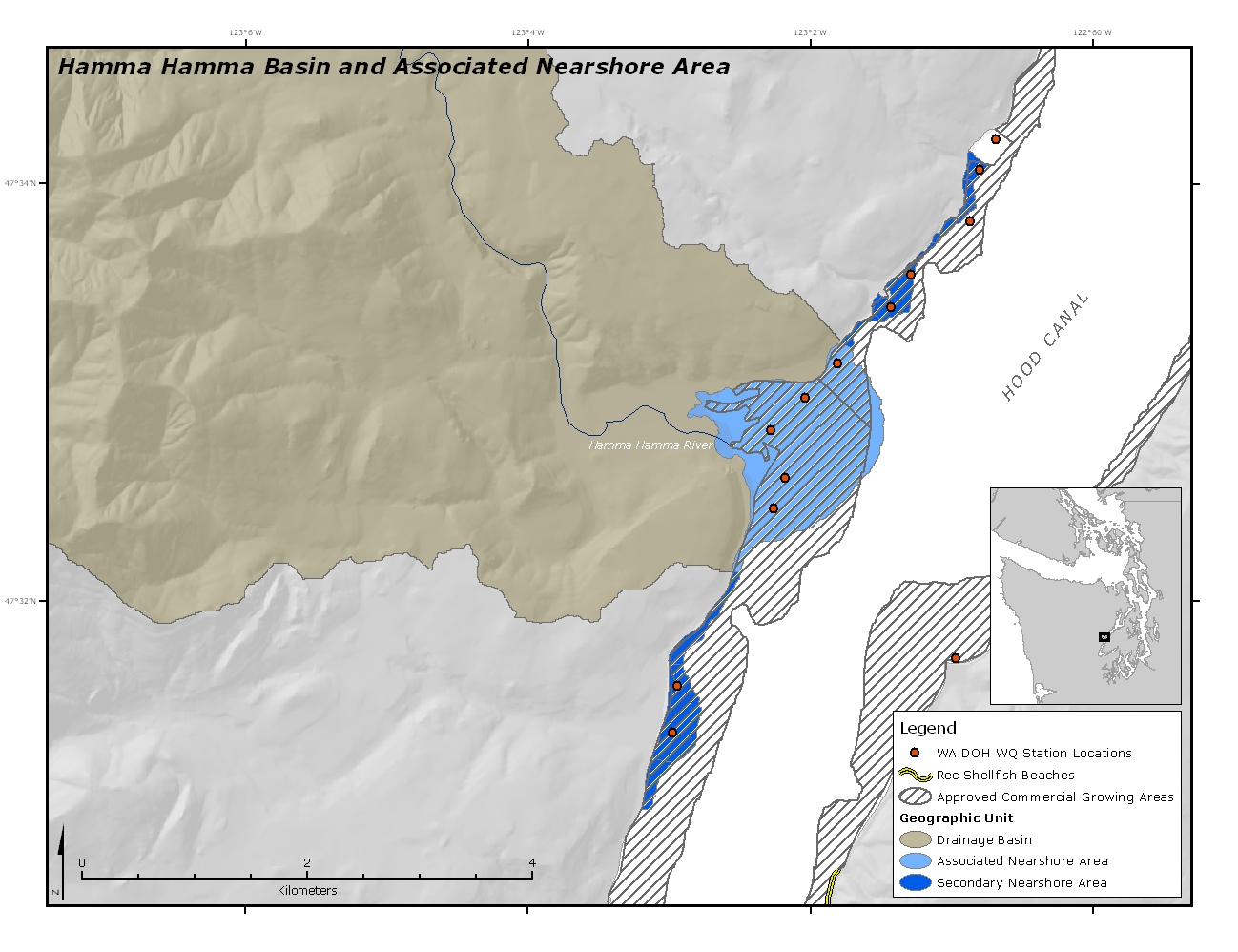 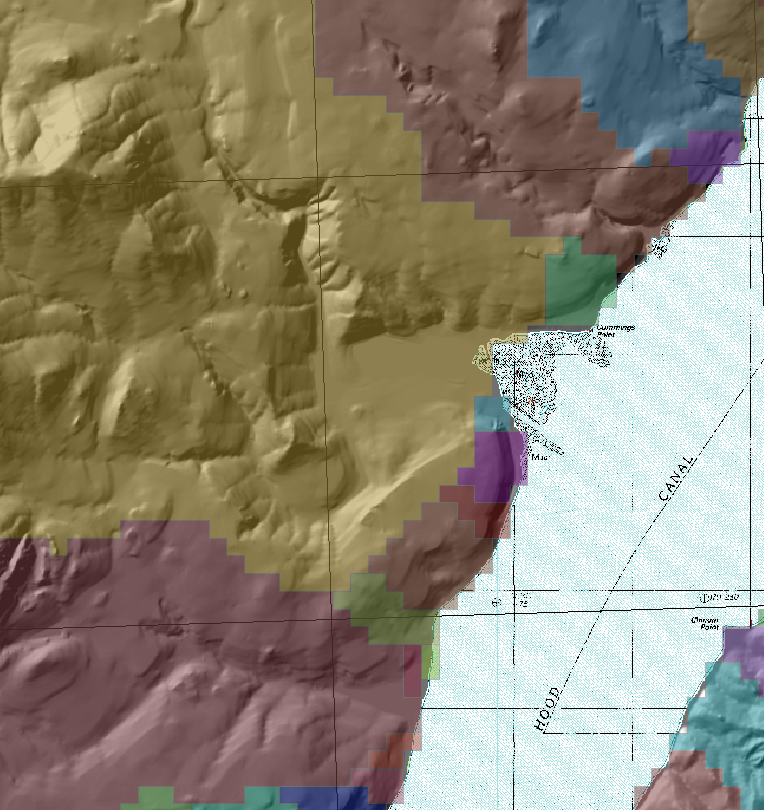 C
D
[Speaker Notes: Hamma Hamma]